我以祷告来到祢跟前
162
我以禱告來到祢跟前

我要尋求祢

我要站在破口之中

在那裡我尋求祢
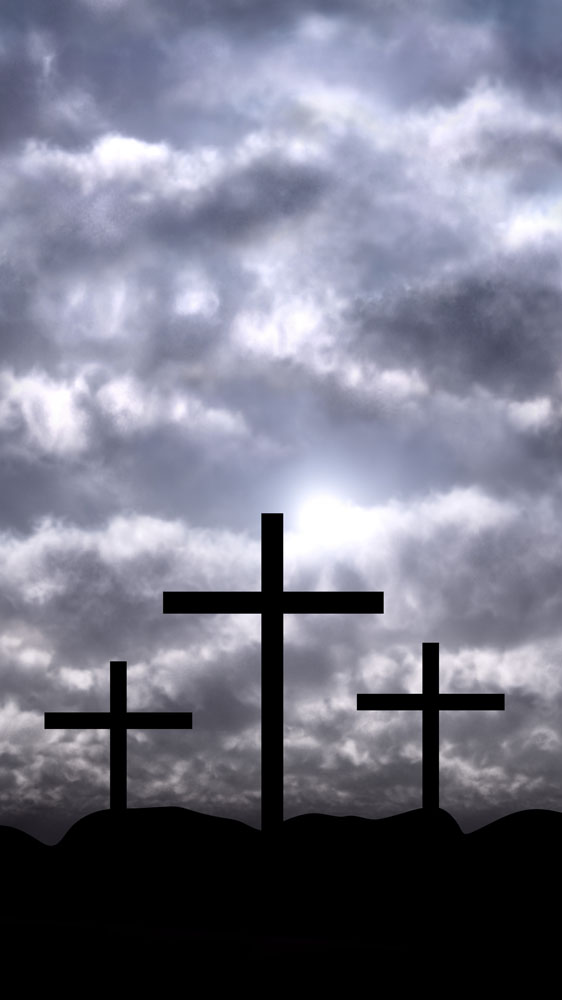 1/4
每一次我禱告，我搖動祢的手

禱告做的事，我的手不能做

每一次我禱告，大山被挪移

道路被鋪平，使列國歸向祢
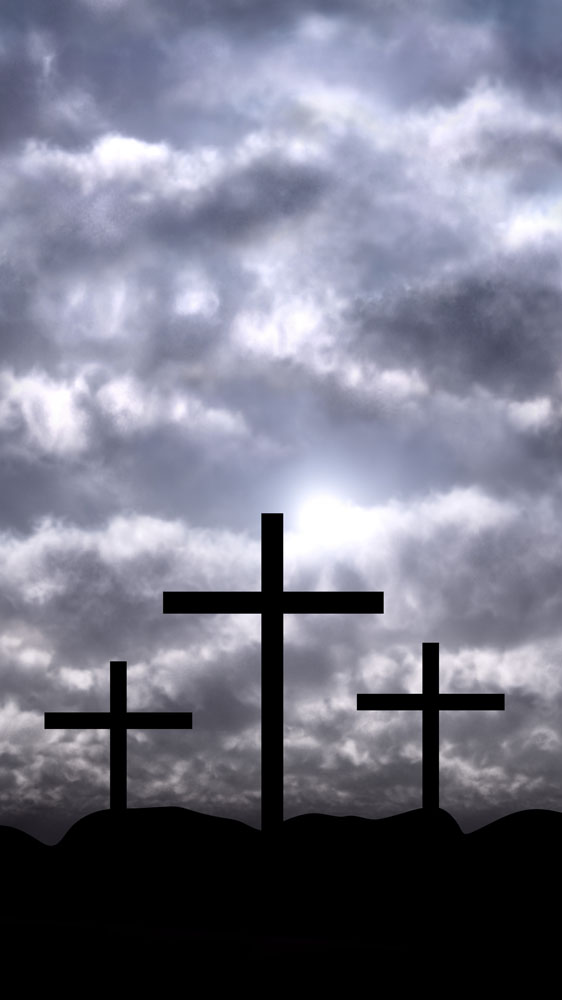 2/4
主我是軟弱及無助

祢卻是我的力量

以祢親切的手引導我

那就是我的得勝
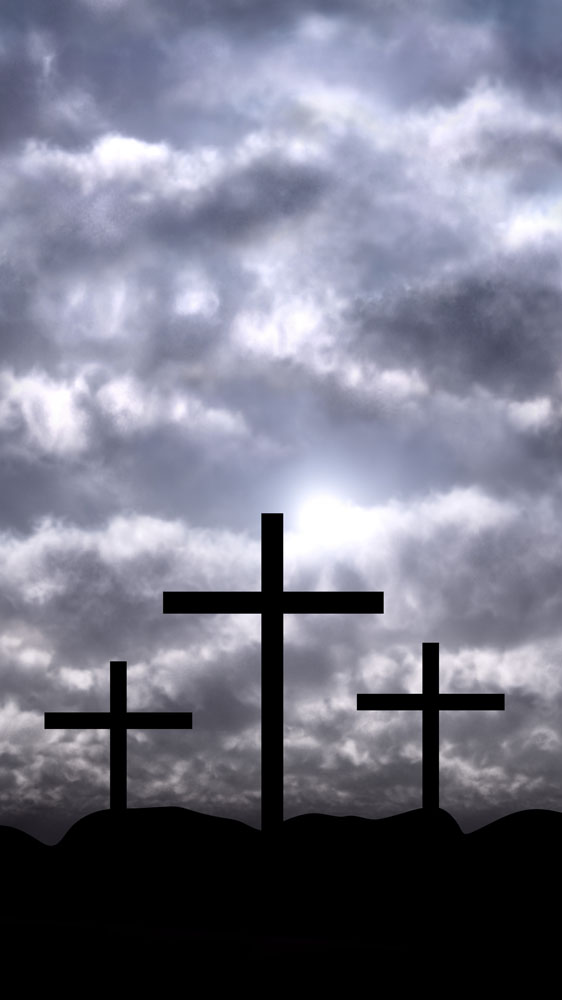 3/4
每一次我禱告，我搖動祢的手

禱告做的事，我的手不能做

每一次我禱告，大山被挪移

道路被鋪平，使列國歸向祢
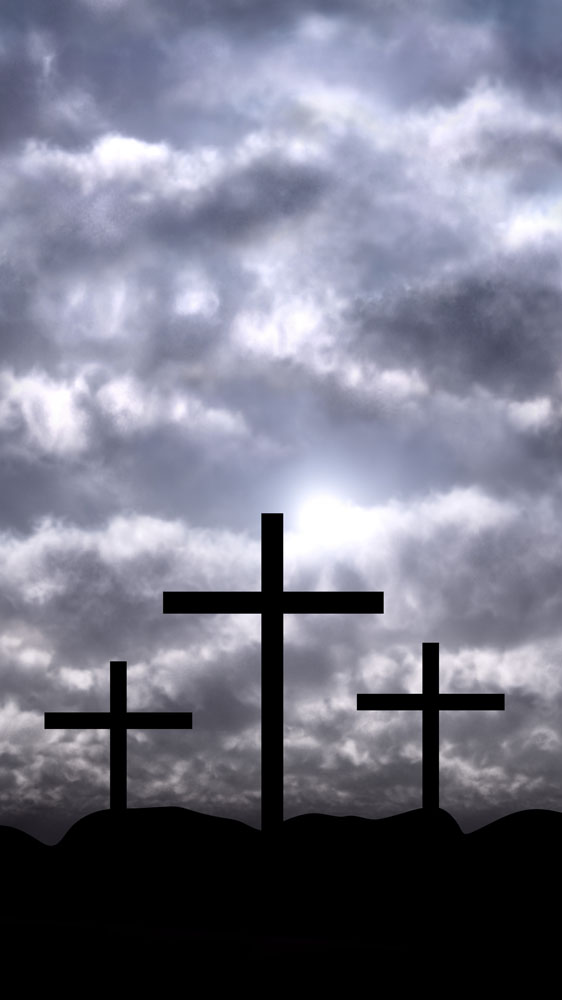 4/4